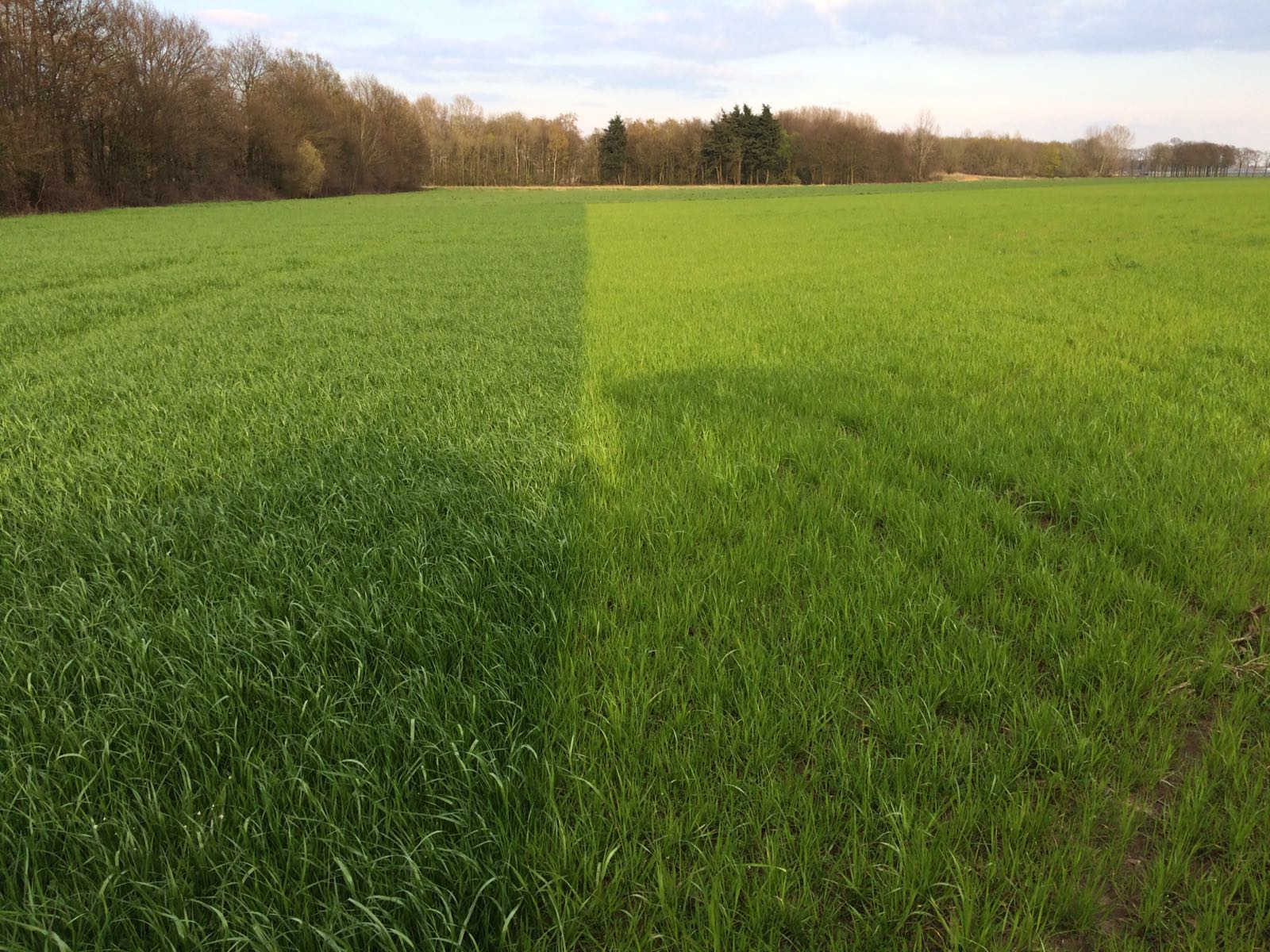 PRECISIEBEMESTING
JUISTE PLAATS
JUISTE MESTSTOF
JUISTE MOMENT
JUISTE DOSERING
PRECISIEBEMESTING
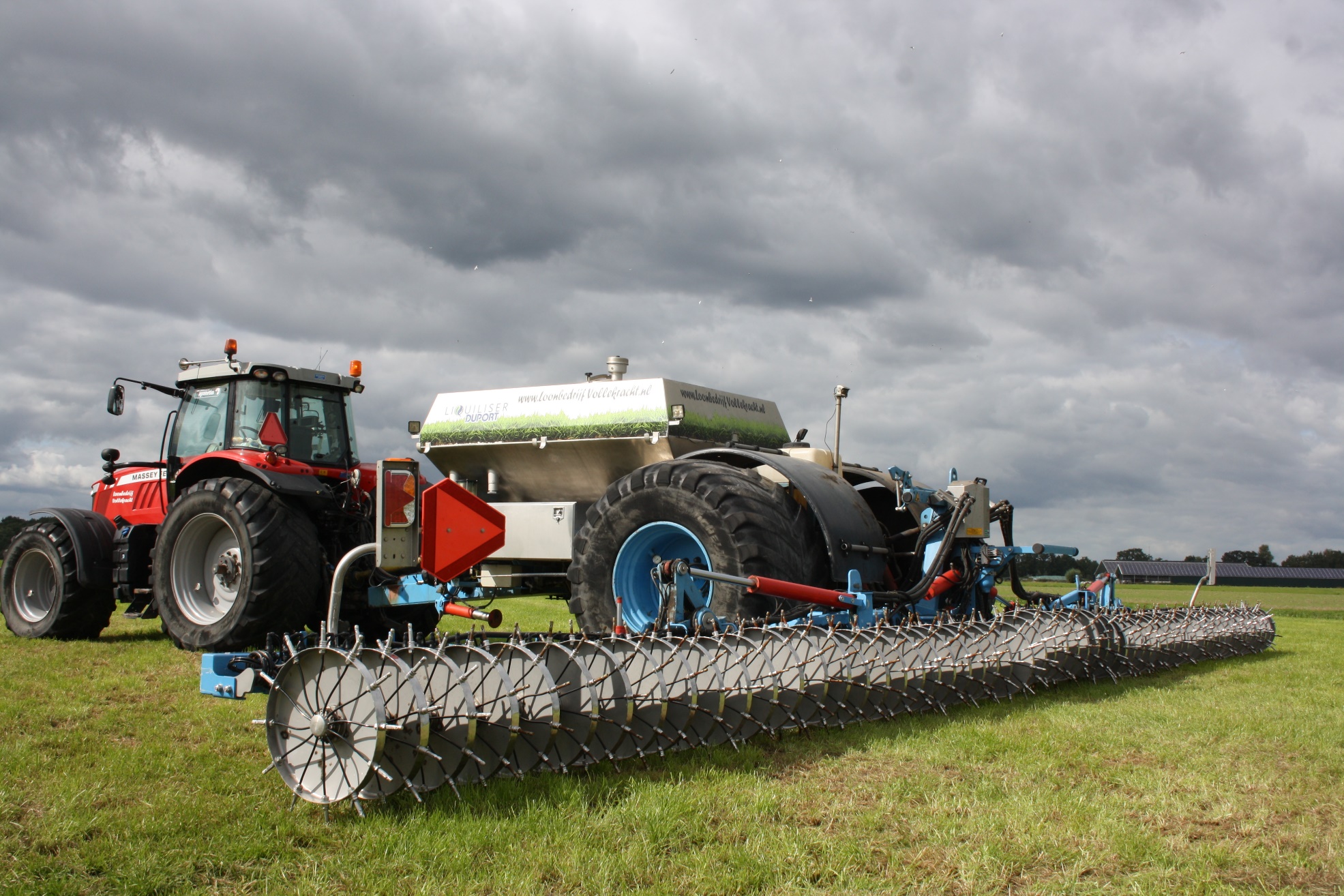 DUPORT
JUISTE PLAATS
JUISTE MESTSTOF
JUISTE MOMENT
JUISTE DOSERING
PRECISIEBEMESTING
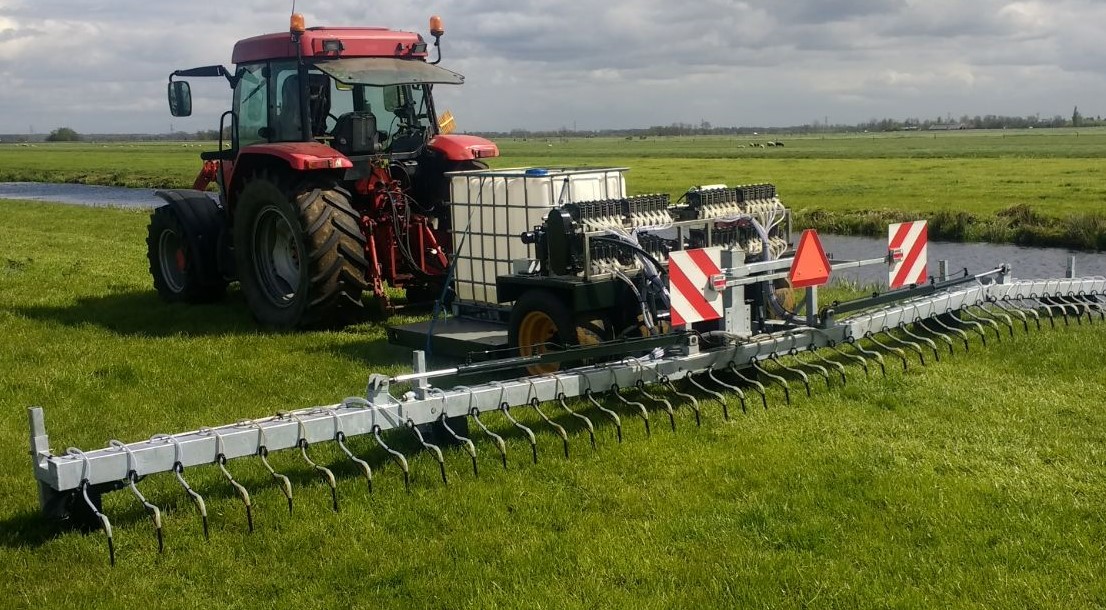 JUISTE PLAATS
JUISTE MESTSTOF
JUISTE MOMENT
JUISTE DOSERING
PRECISIEBEMESTING
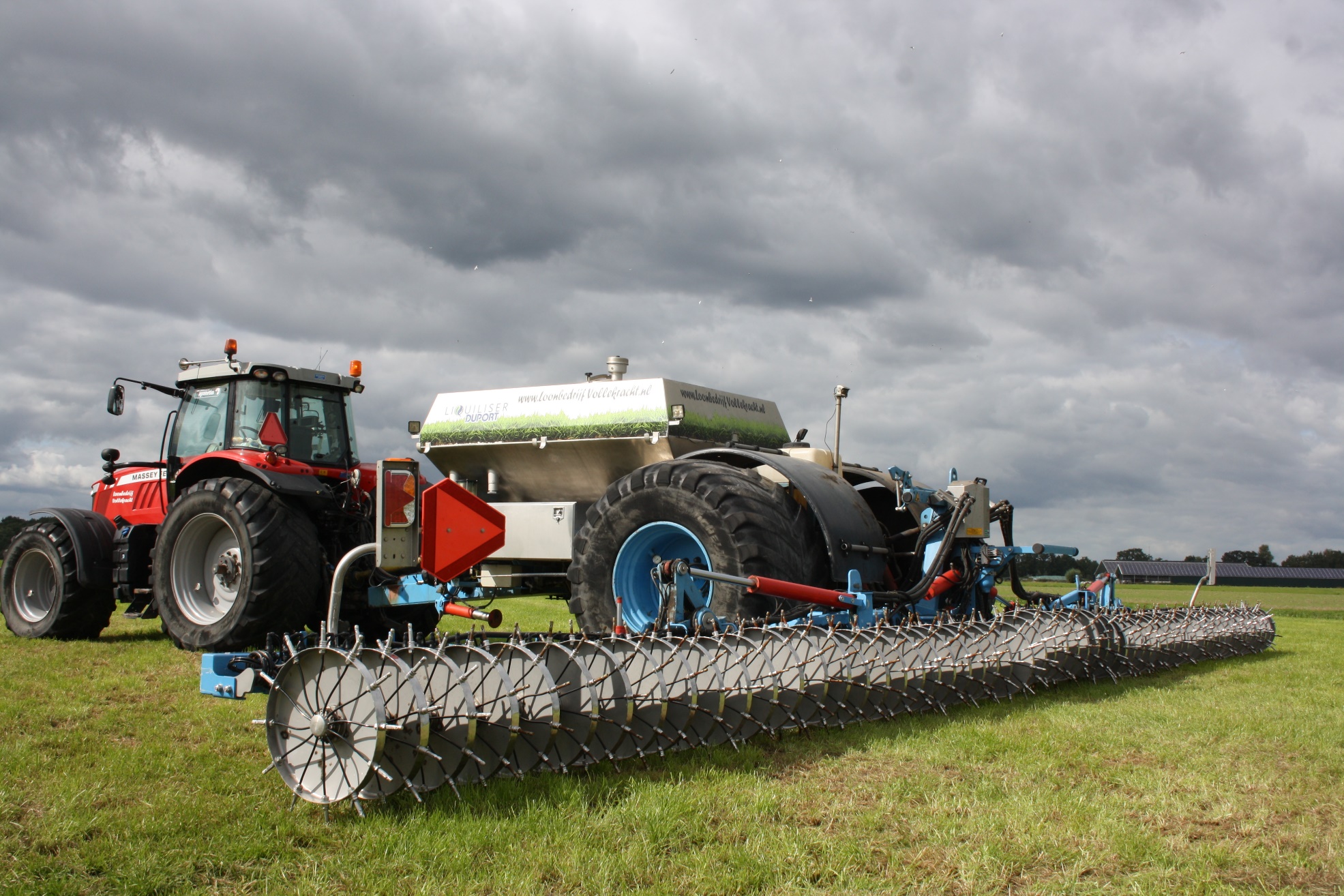 JUISTE PLAATS
JUISTE MESTSTOF
JUISTE MOMENT
JUISTE DOSERING
PRECISIEBEMESTING
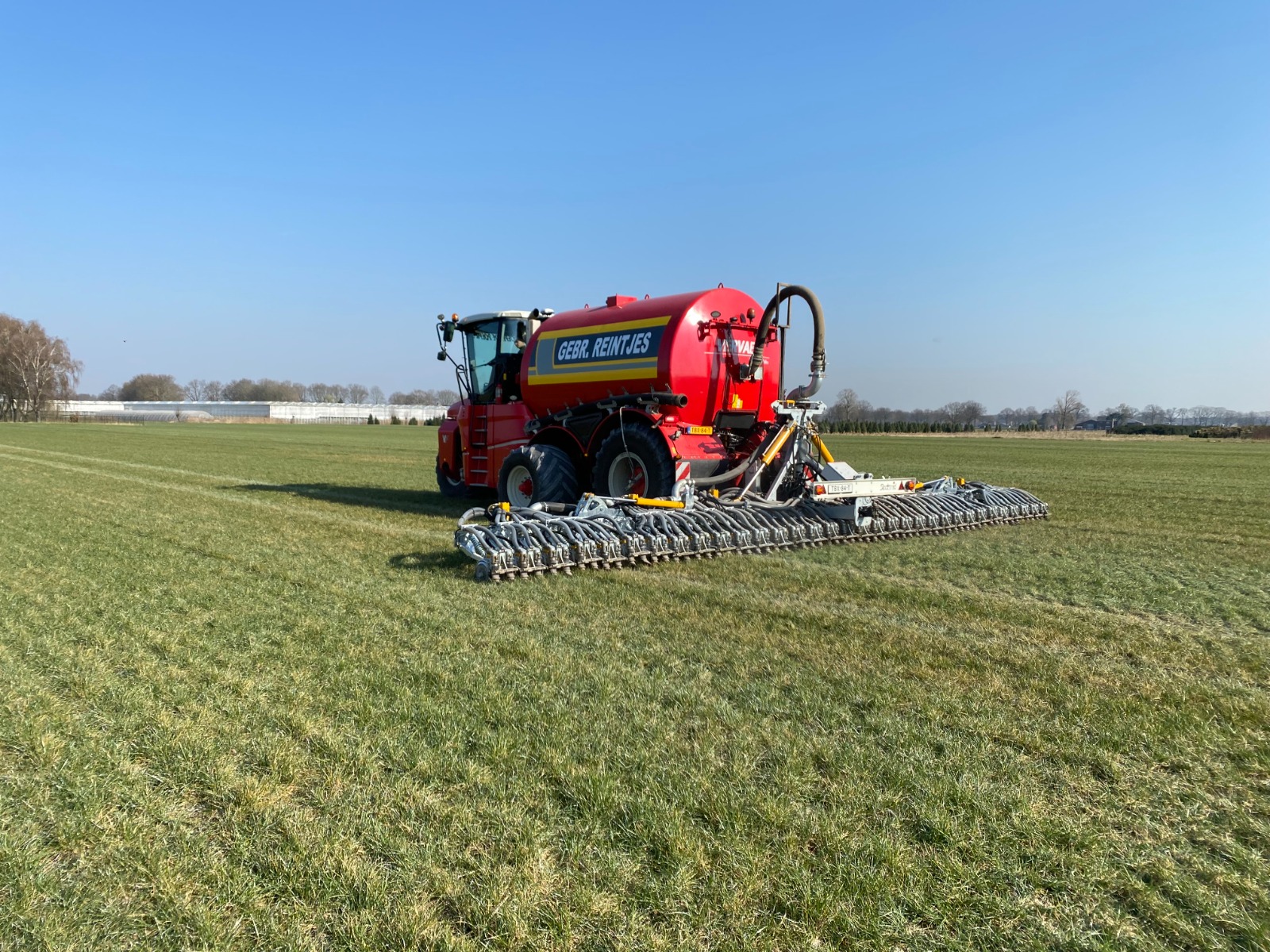 Slootsmid Groene Weidebemester
JUISTE PLAATS
JUISTE MESTSTOF
JUISTE MOMENT
JUISTE DOSERING
PRECISIEBEMESTING
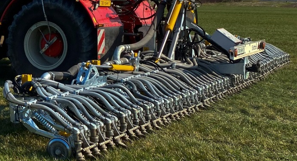 JUISTE PLAATS
PRECISIEBEMESTING
JUISTE PLAATS
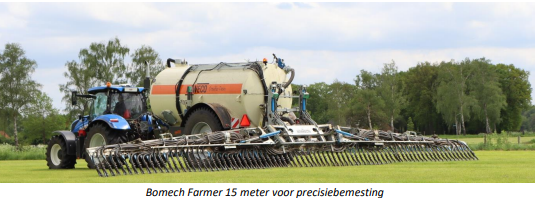 JUISTE MESTSTOF
JUISTE MOMENT
JUISTE DOSERING
PRECISIEBEMESTING
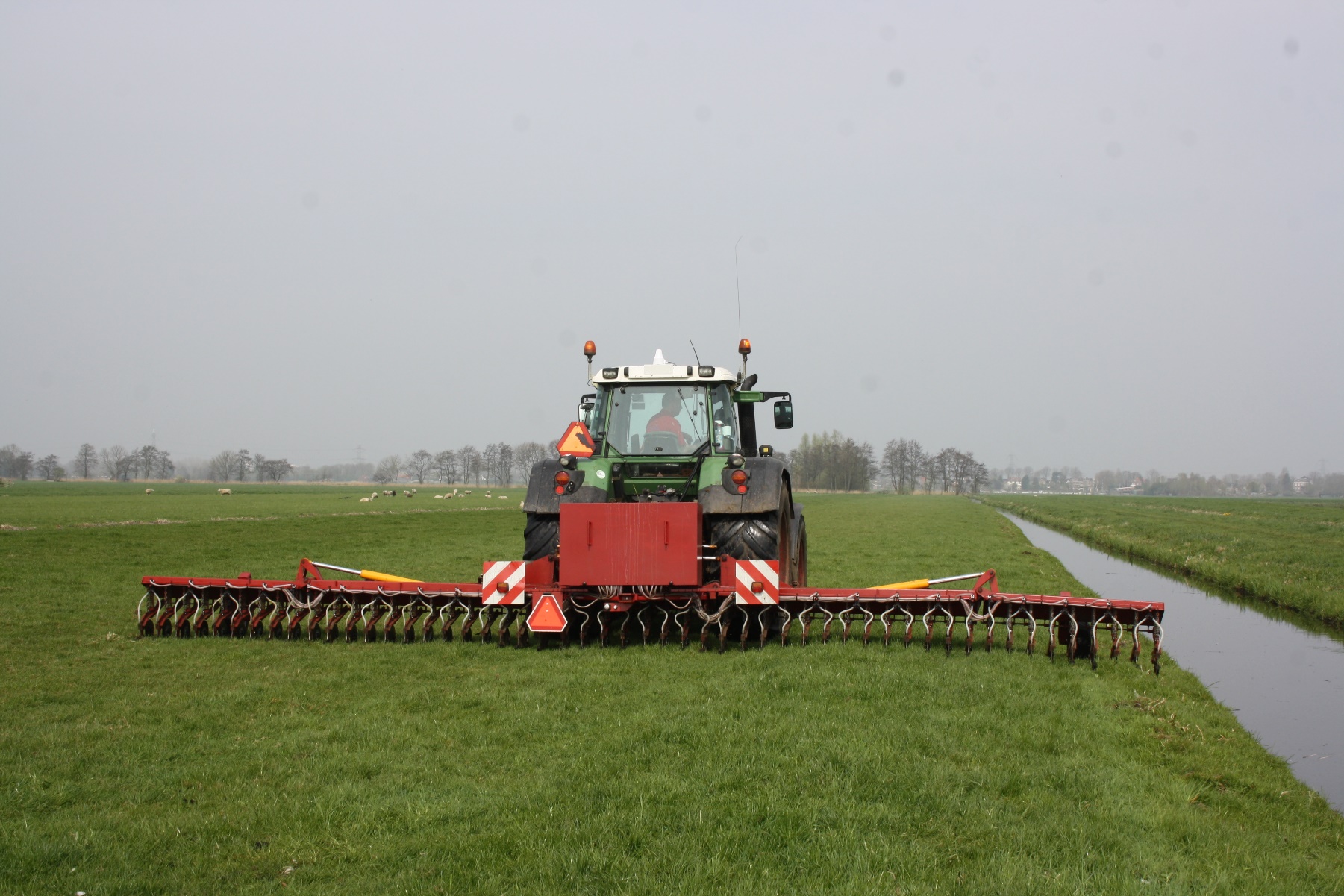 JUISTE PLAATS
JUISTE MESTSTOF
JUISTE MOMENT
JUISTE DOSERING
PRECISIEBEMESTING
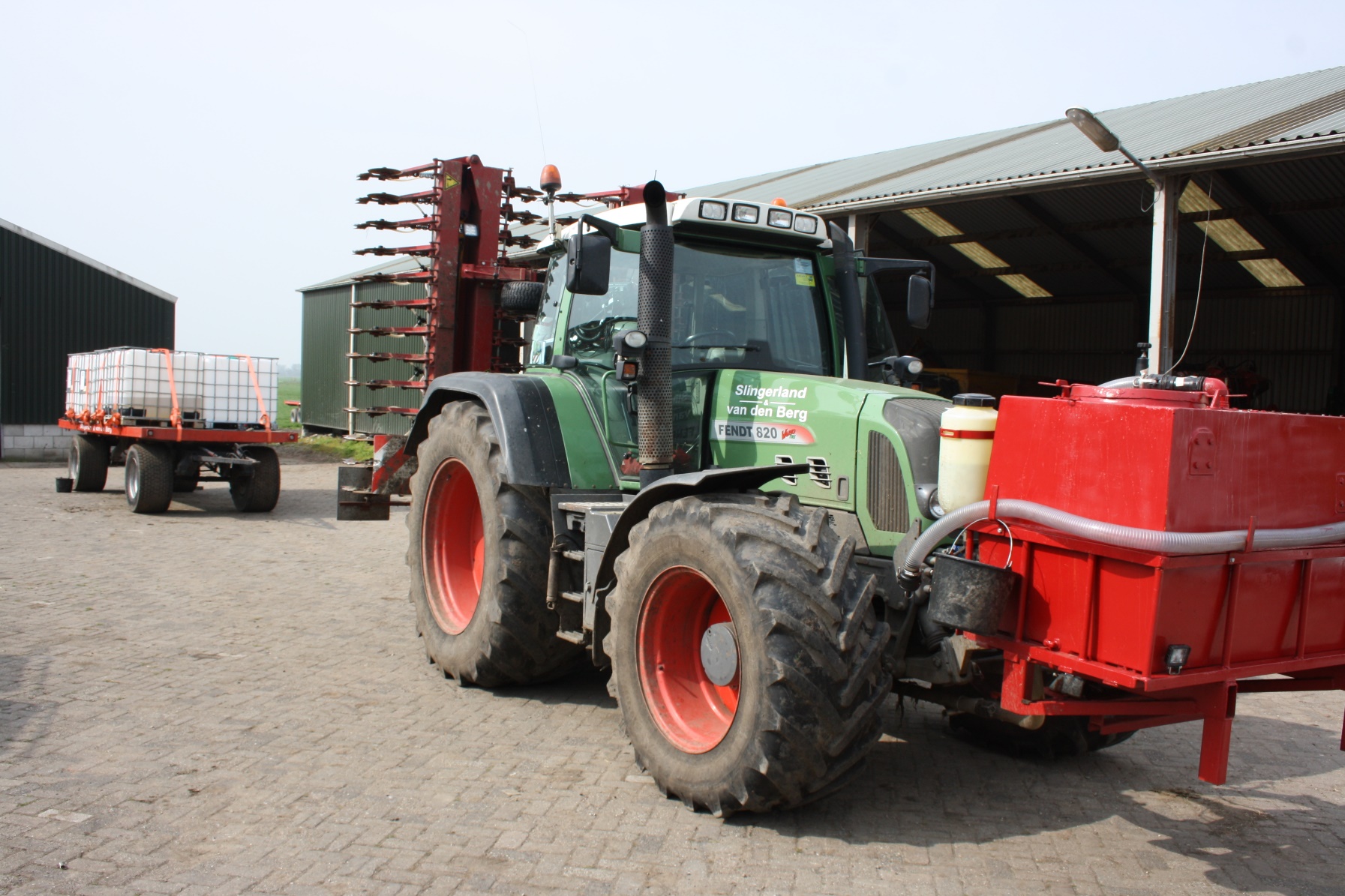 JUISTE MESTSTOF
PRECISIEBEMESTING
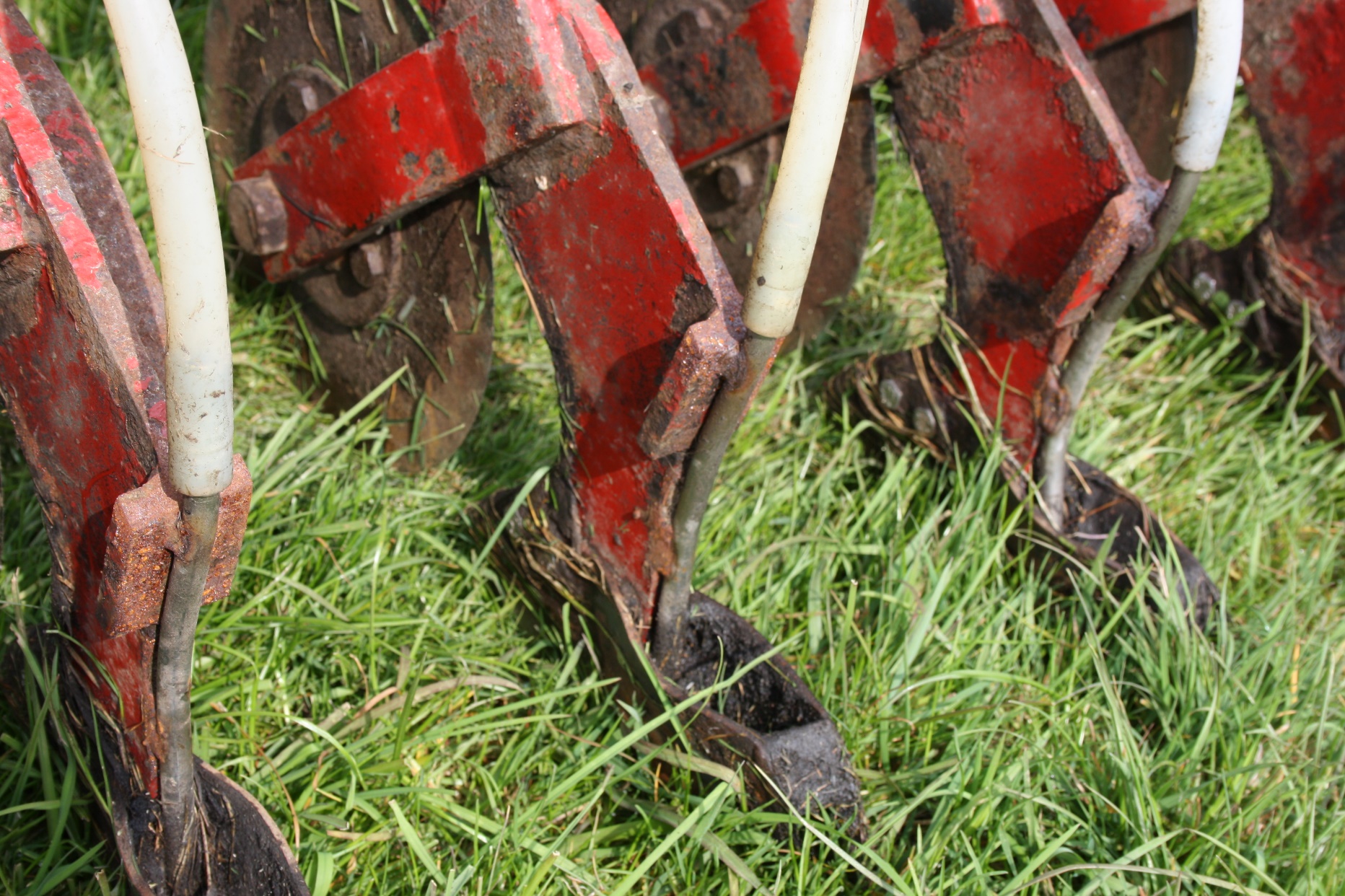 JUISTE PLAATS
PRECISIEBEMESTING
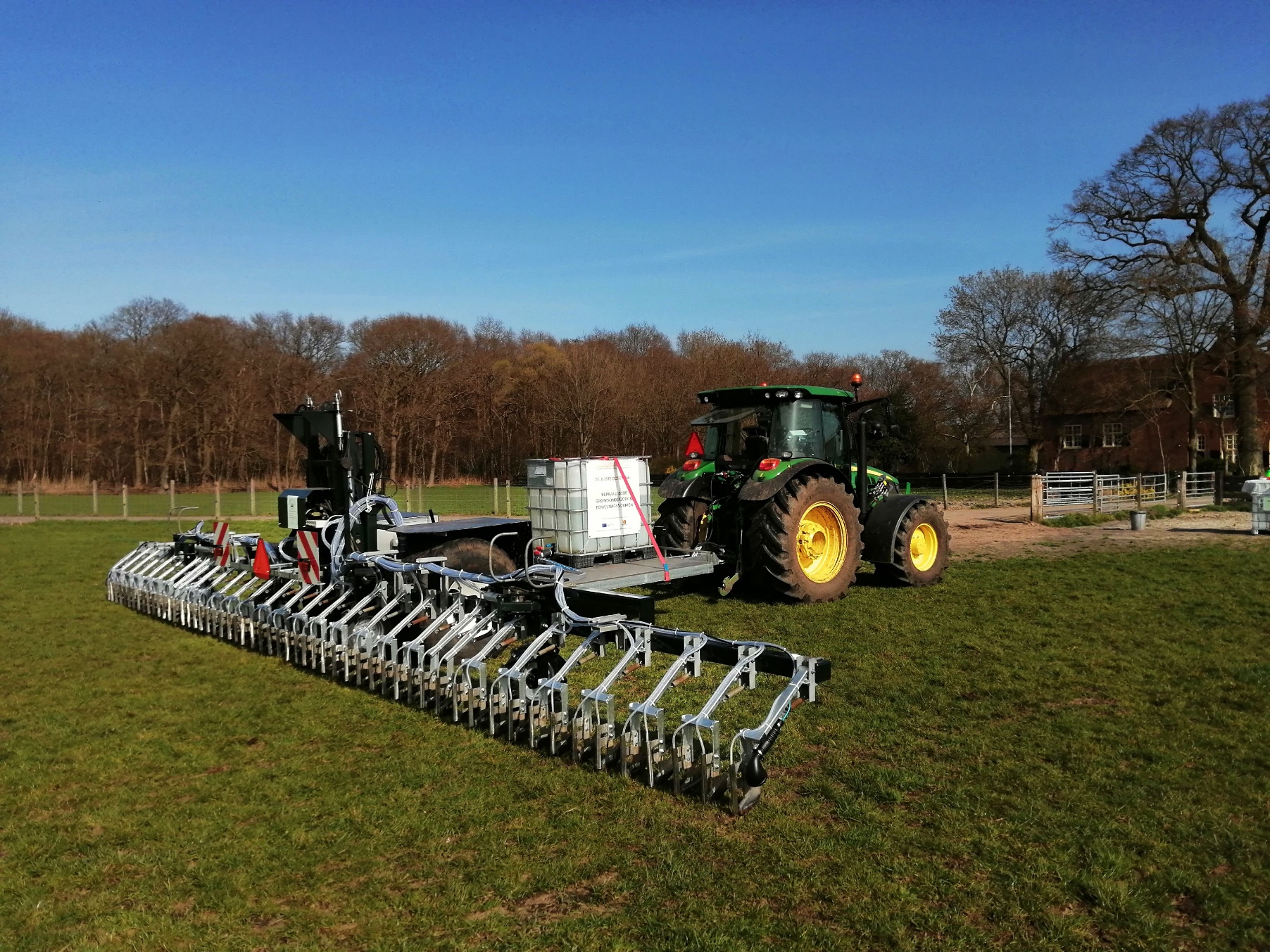 Precisiebemestingscooperatie Rijnland
JUISTE PLAATS
JUISTE MESTSTOF
JUISTE MOMENT
JUISTE DOSERING
PRECISIEBEMESTING
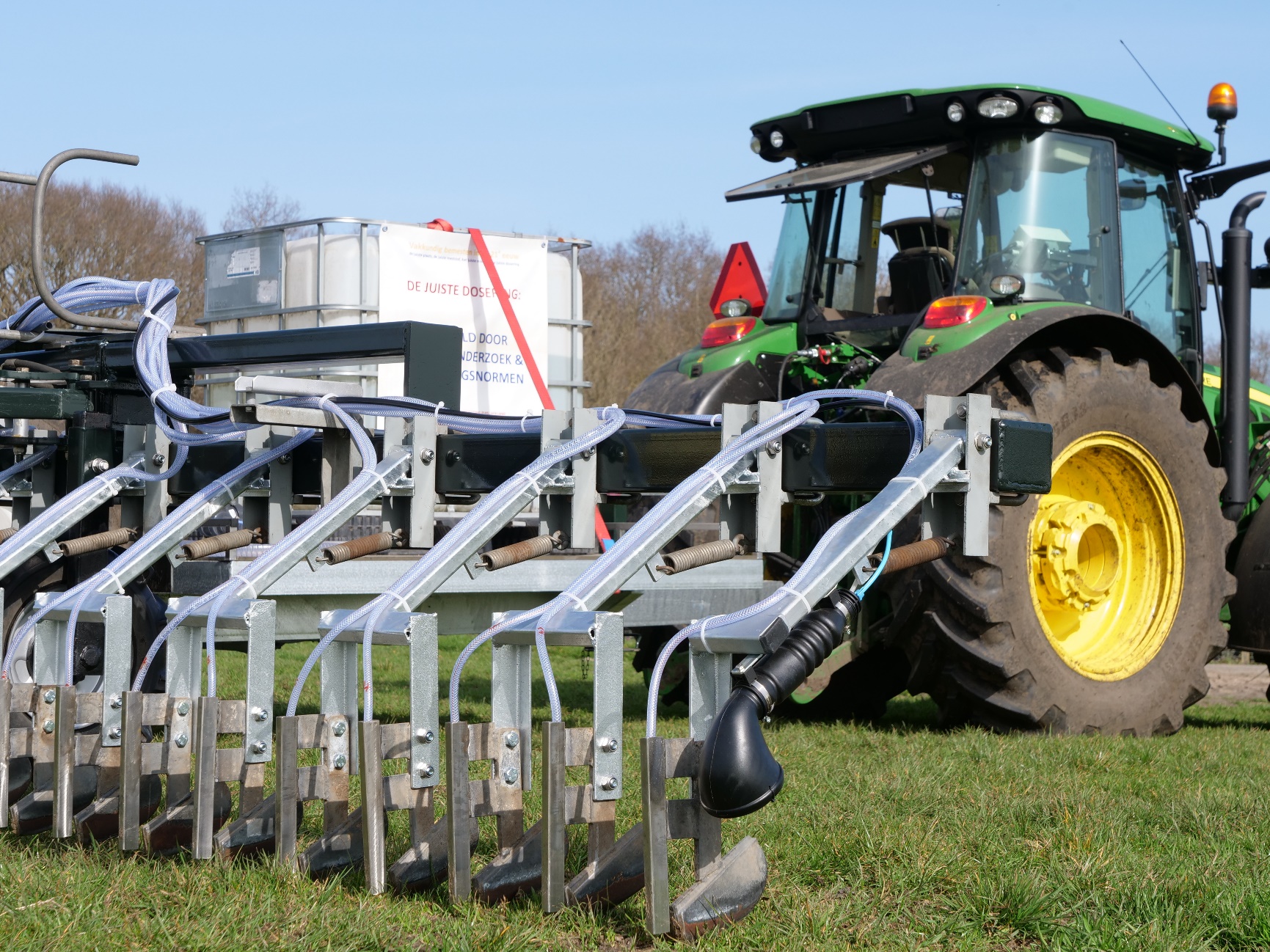 JUISTE PLAATS
PRECISIEBEMESTING
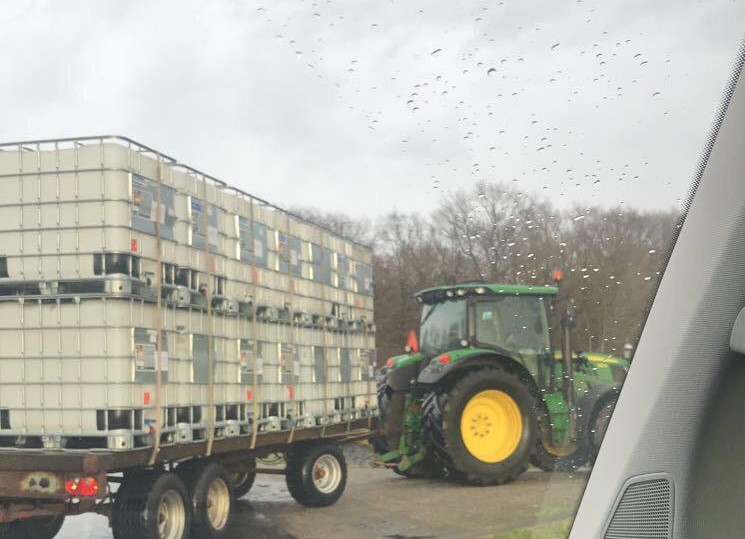 JUISTE MESTSTOF
JUISTE MOMENT
PRECISIEBEMESTING
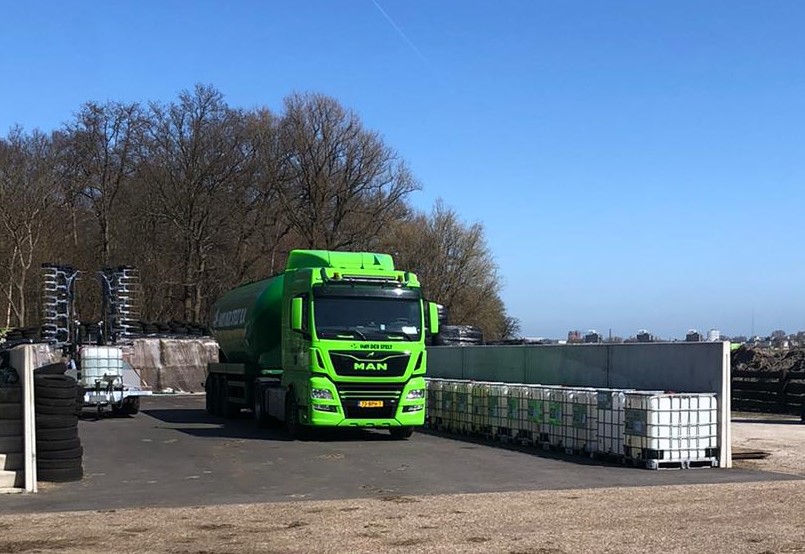 JUISTE MESTSTOF
JUISTE MOMENT
PRECISIEBEMESTING
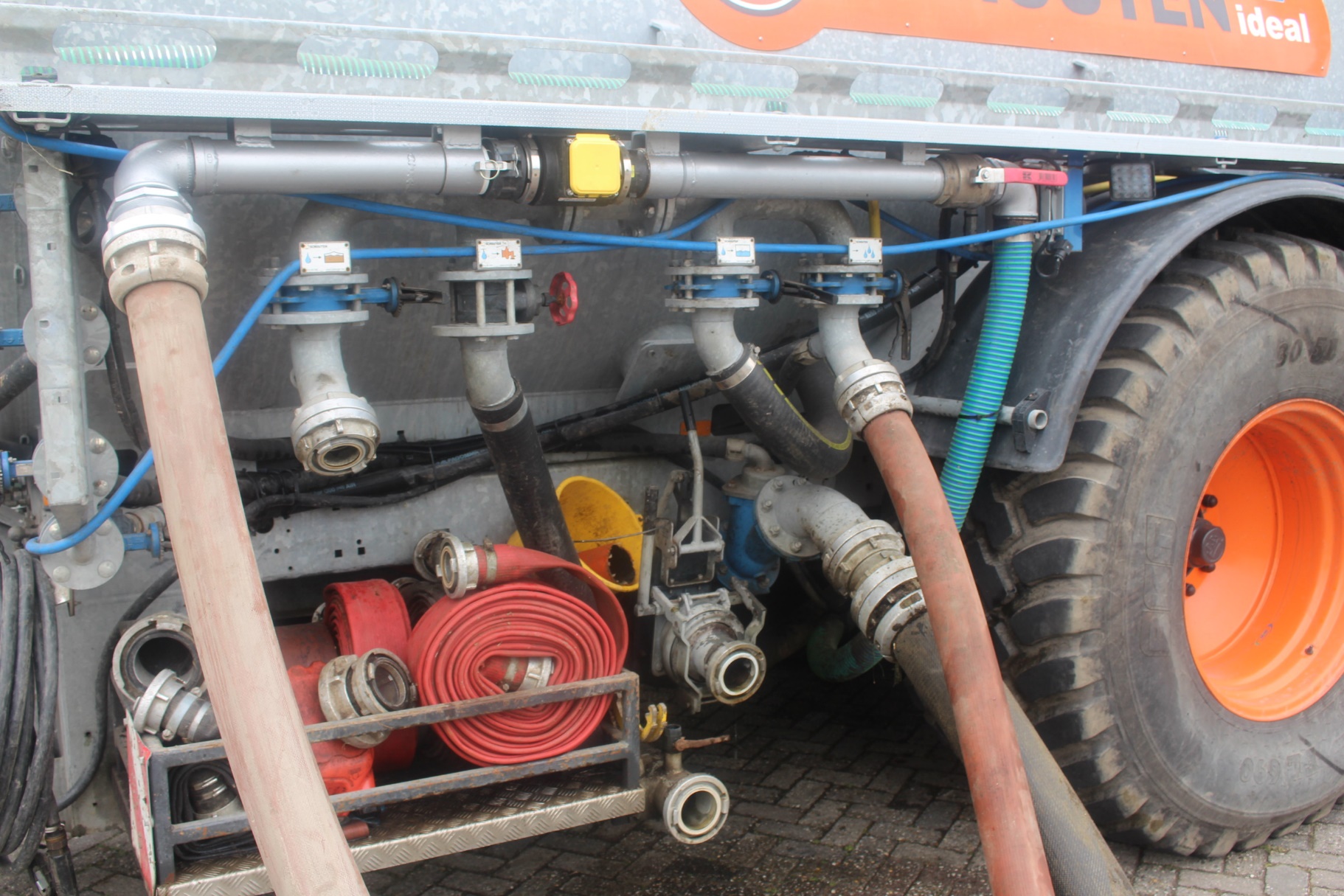 Inline blenden
JUISTE PLAATS
JUISTE MESTSTOF
JUISTE MOMENT
JUISTE DOSERING
Hardenberg 26 oktober 2022 NCOK
IN LINE BLENDEN
https://www.youtube.com/watch?v=XmaJ3VNd5F4
Hardenberg 26 oktober 2022 NCOK
DANK VOOR UW AANDACHT
www.kustmestloooszuidholland.nl